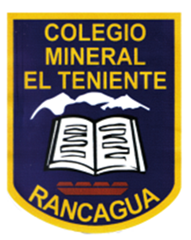 MATERIAL DE APOYO:   ORIENTACION                                GUIA N°7
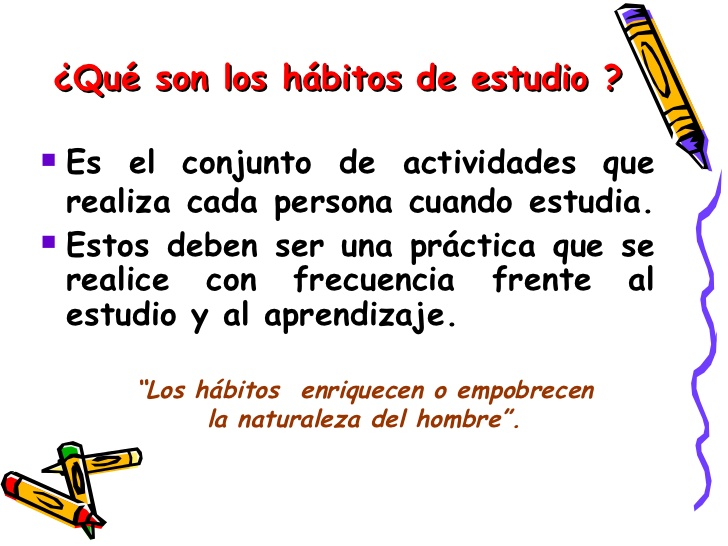 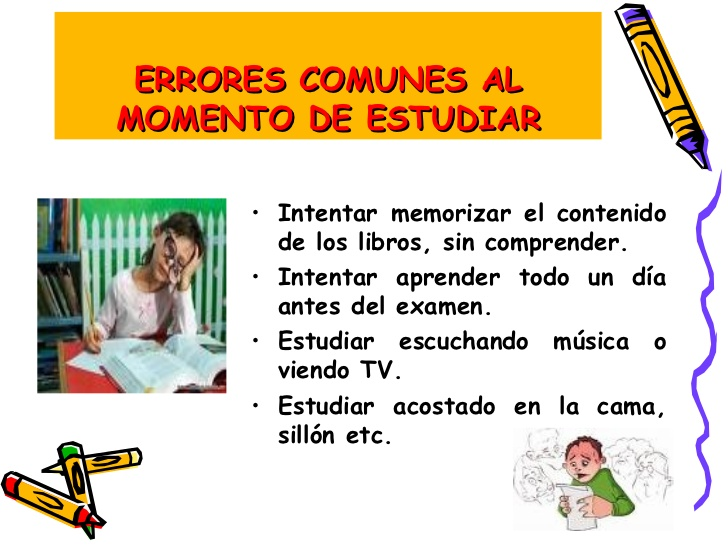 Describo una rutina diaria cuando se aprende en casa.    No estamos de vacaciones
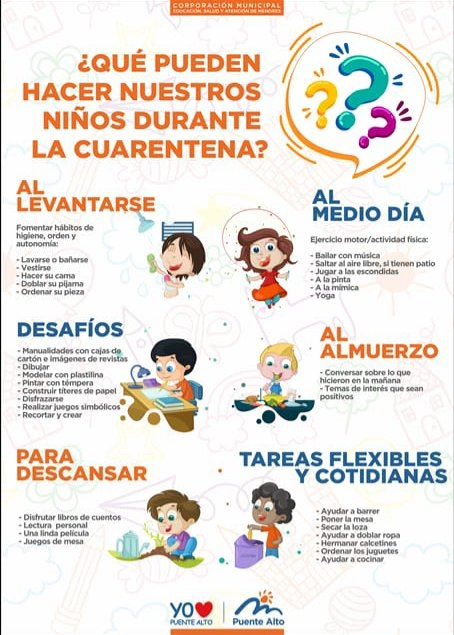 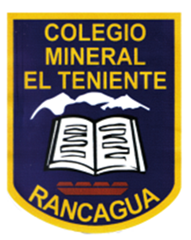 Sugerencia de actividades